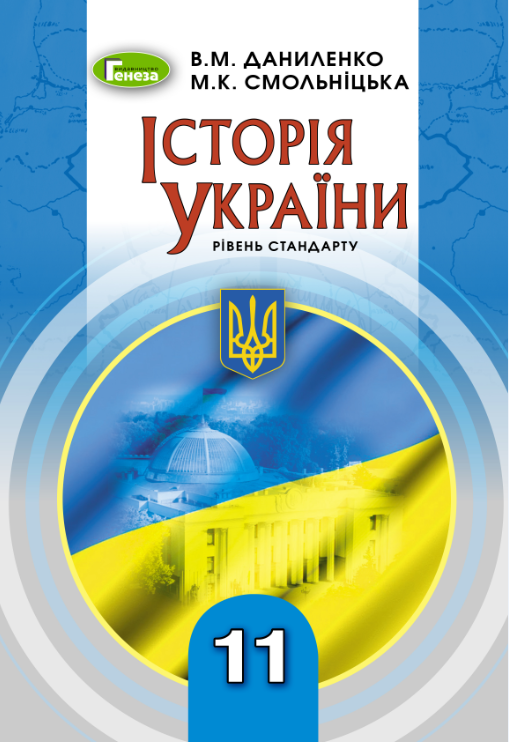 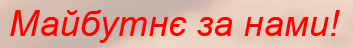 ІСТОРІЯ УКРАЇНИ
Рівень стандарту

Підручник для 11 кл. закладів загальної середньої освіти 
(авт. В. М. ДАНИЛЕНКО, 
М. К. СМОЛЬНІЦЬКА)
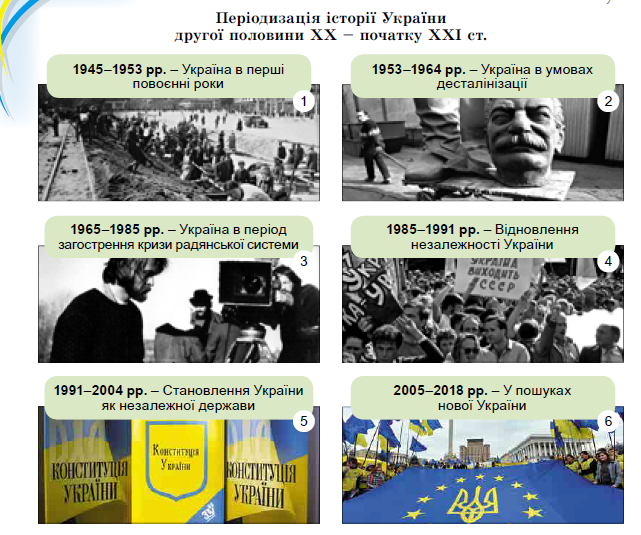 Основний матеріал
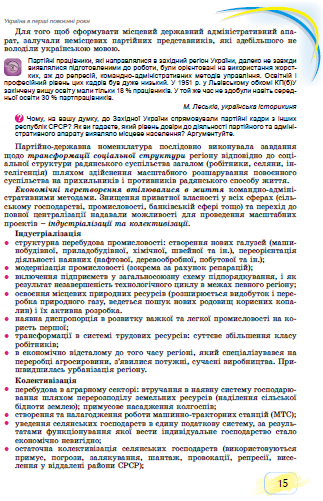 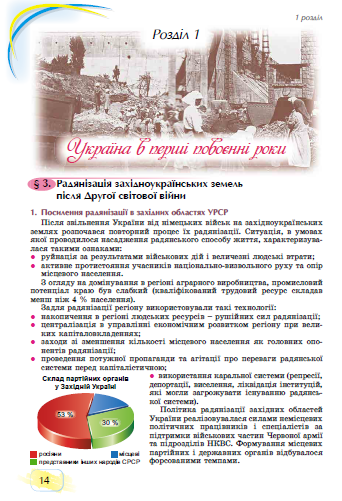 Схеми, таблиці, картини, фото
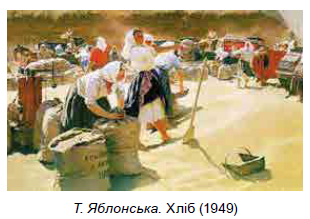 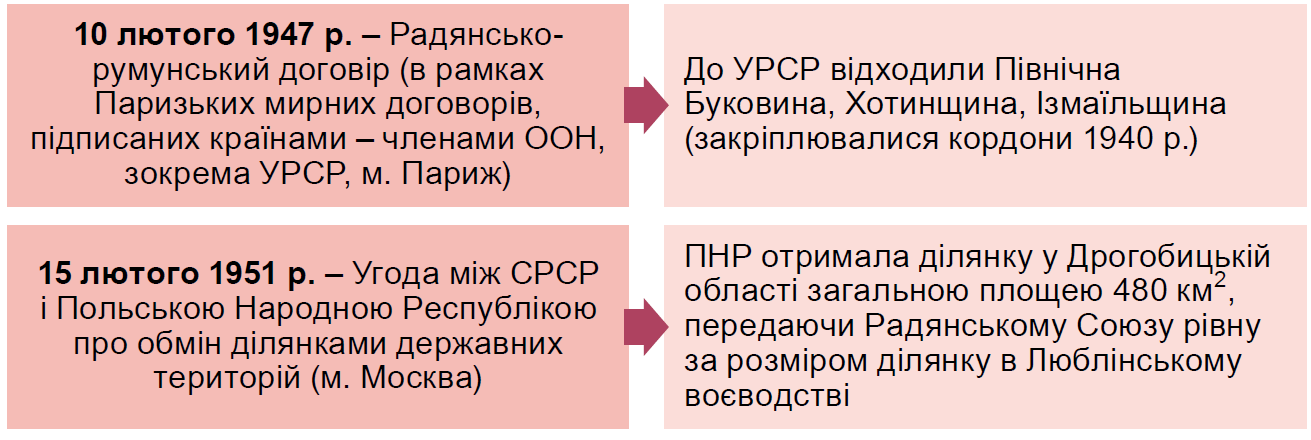 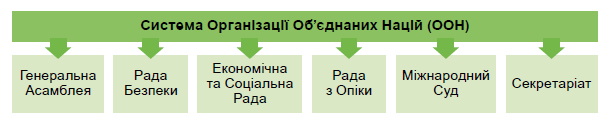 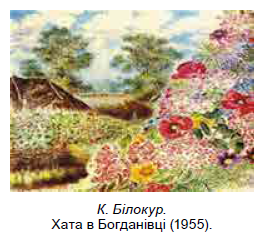 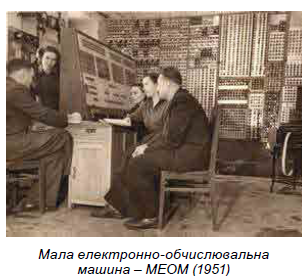 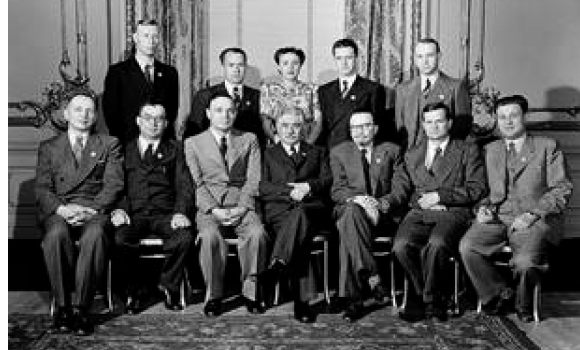 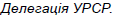 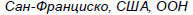 Рубрики: Мовою джерел
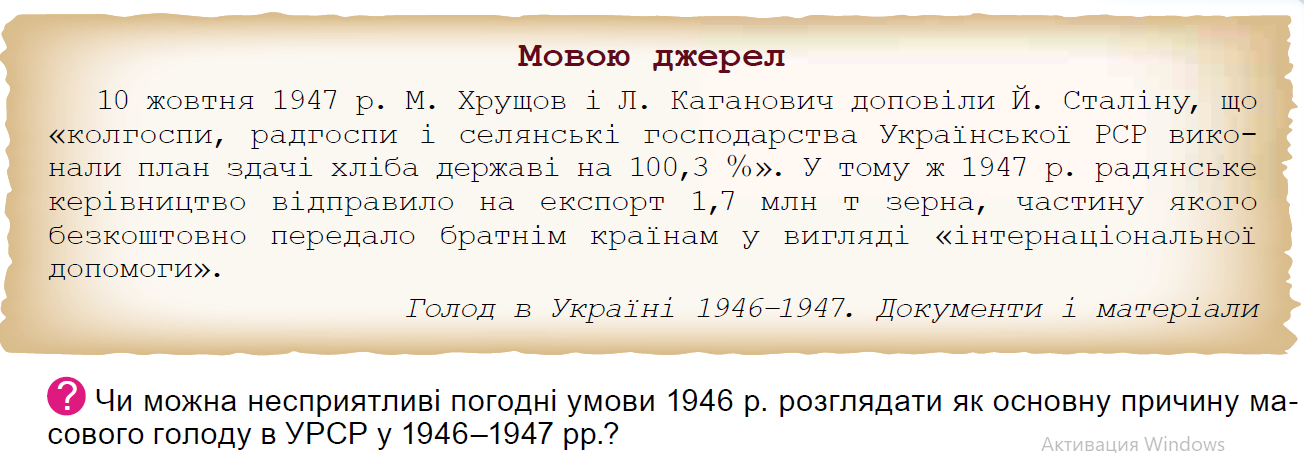 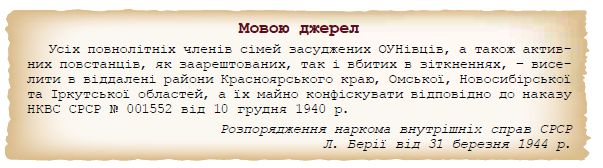 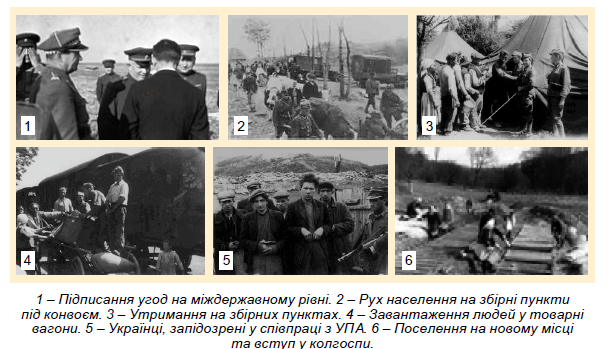 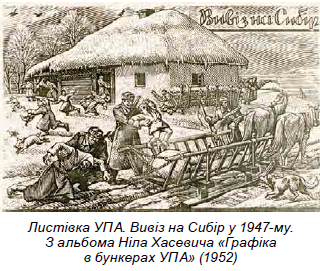 Енциклопедія
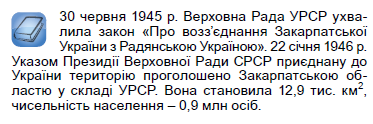 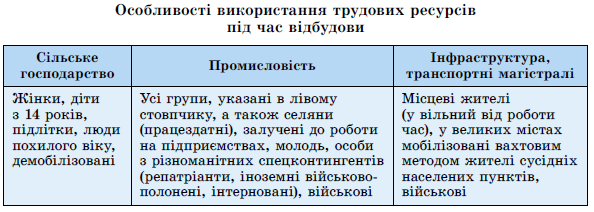 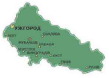 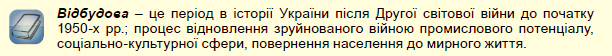 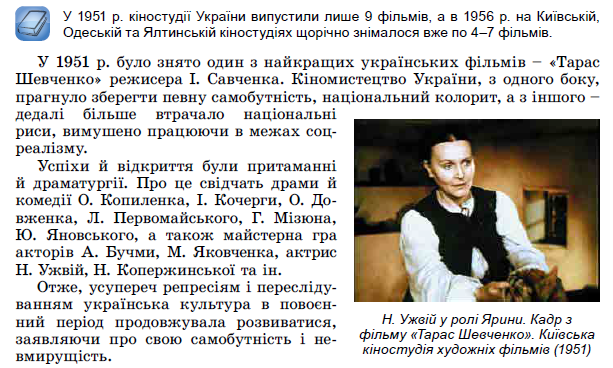 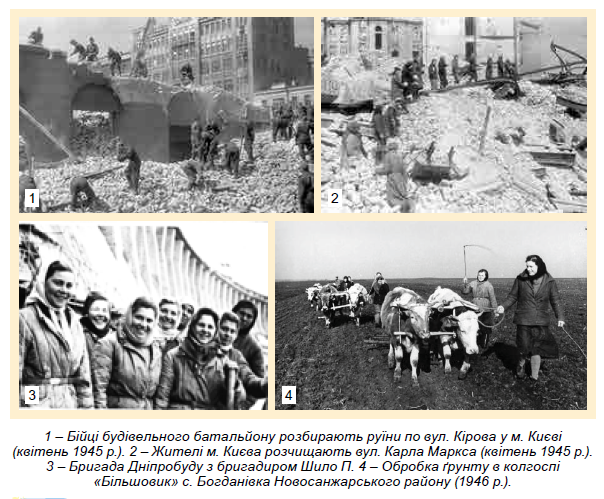 Погляд дослідника
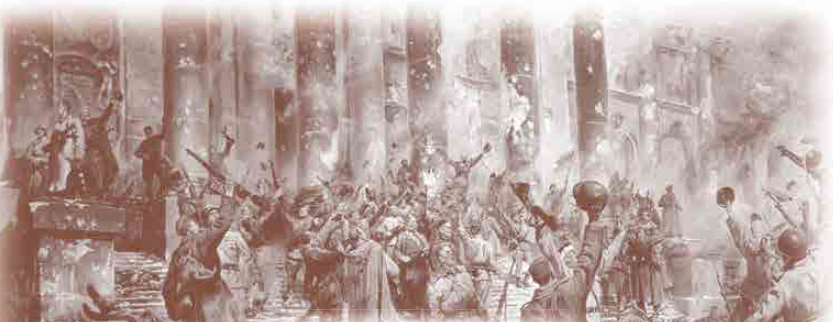 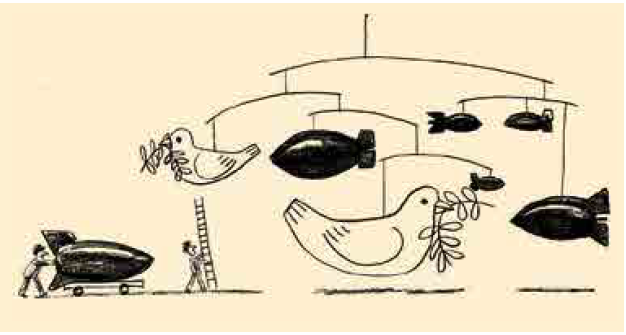 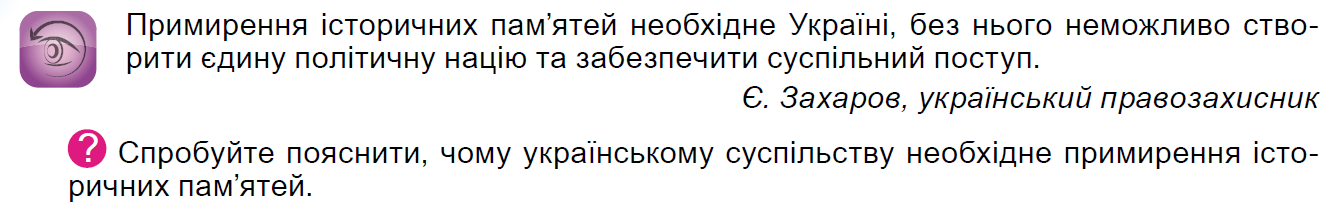 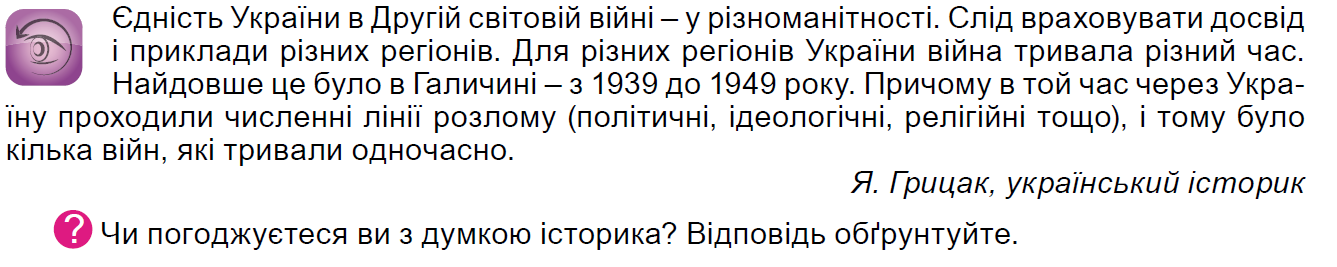 Досліджуємо історію та формуємо активну громадянську позицію
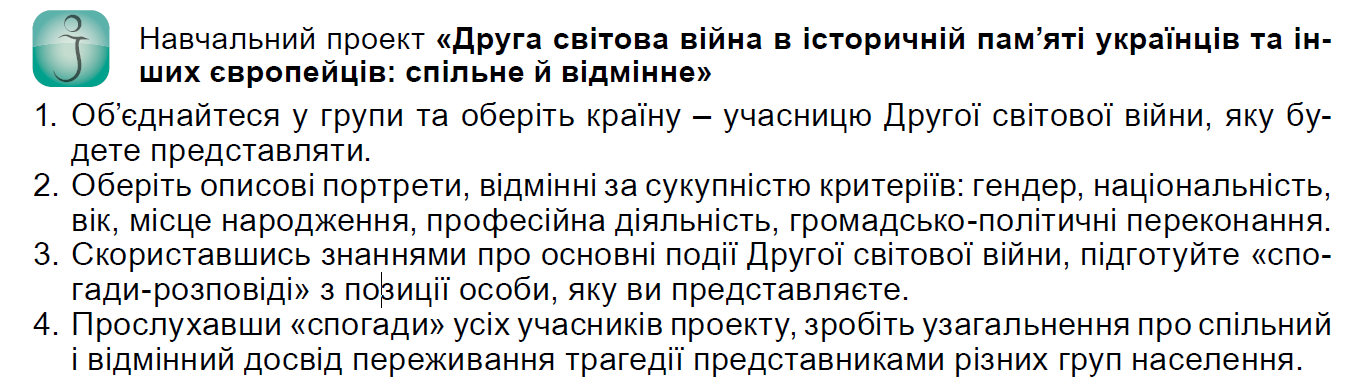 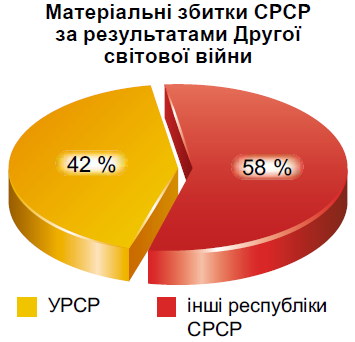 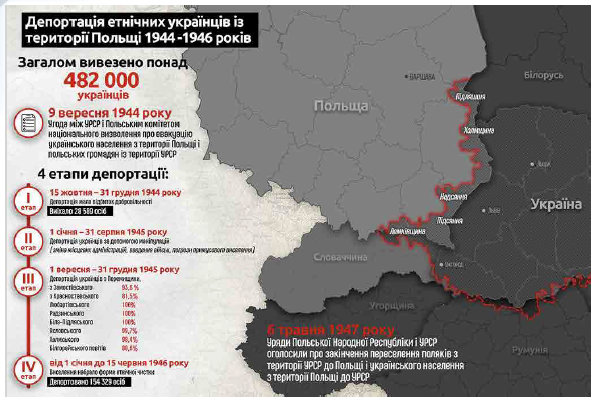 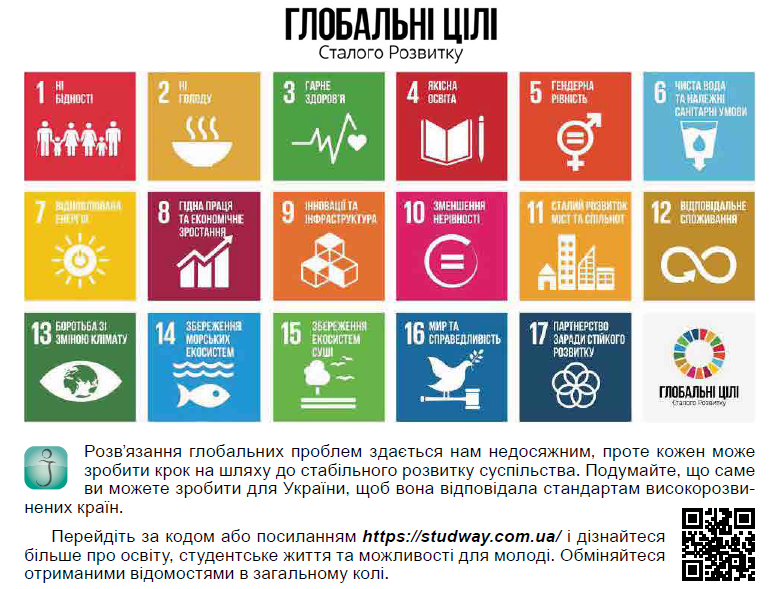 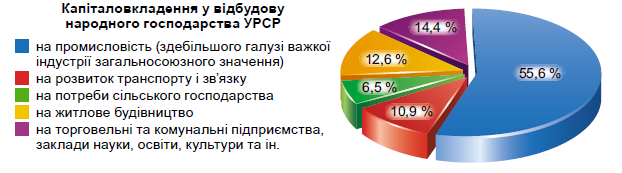 Професія – особа
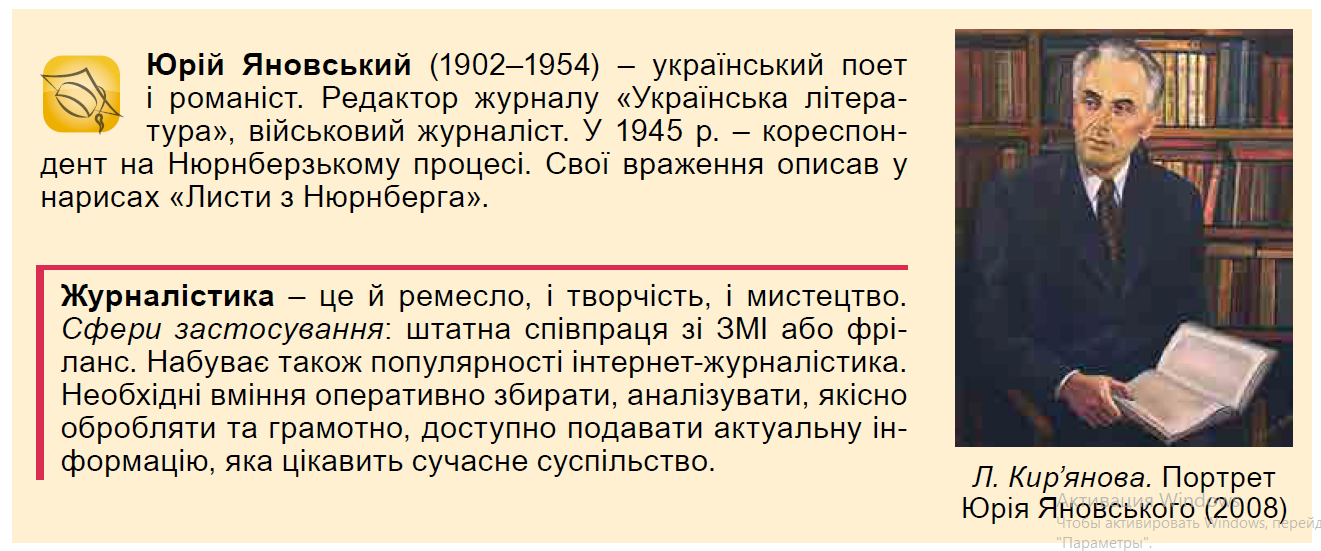 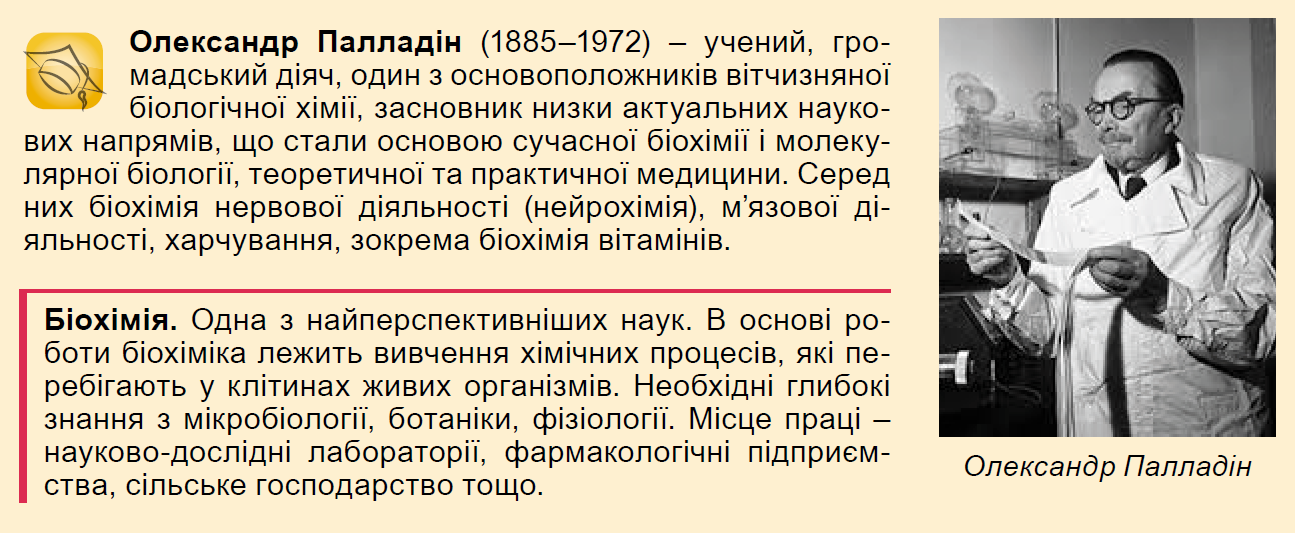 Практичні заняття
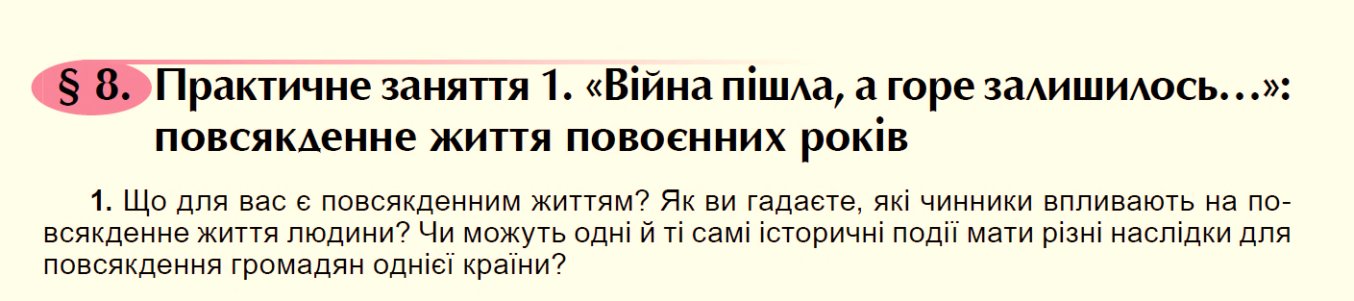 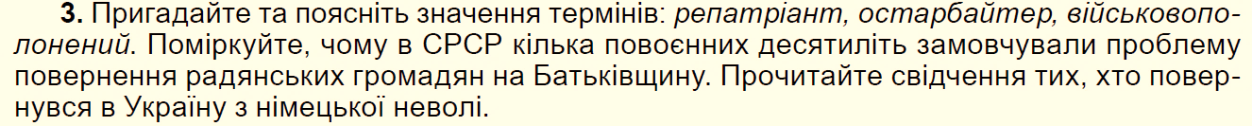 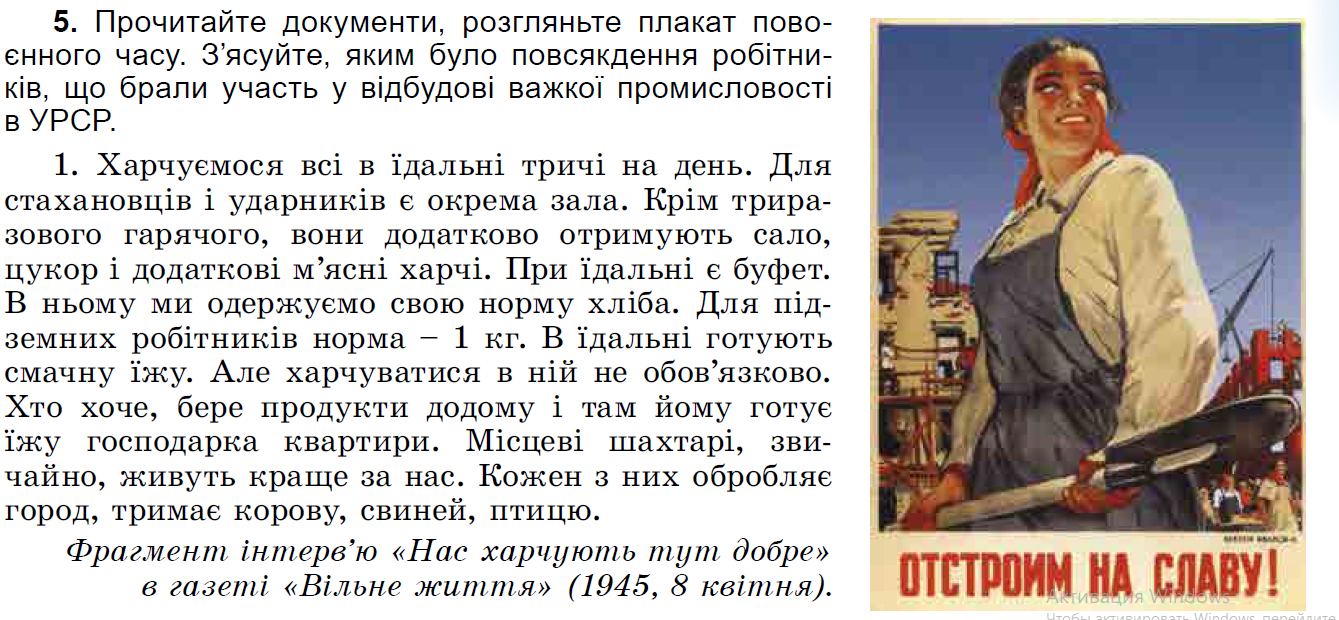 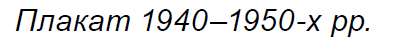 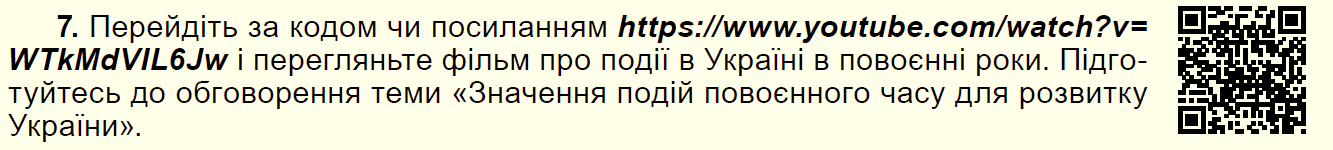 Формуємо компетентності
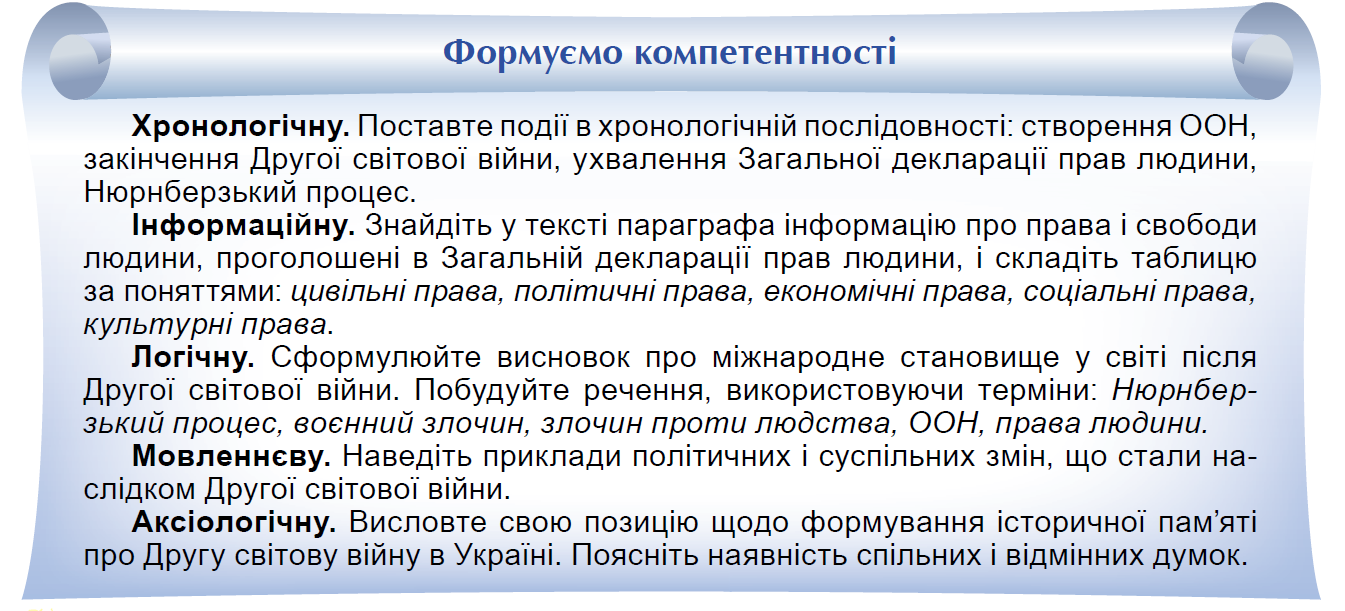 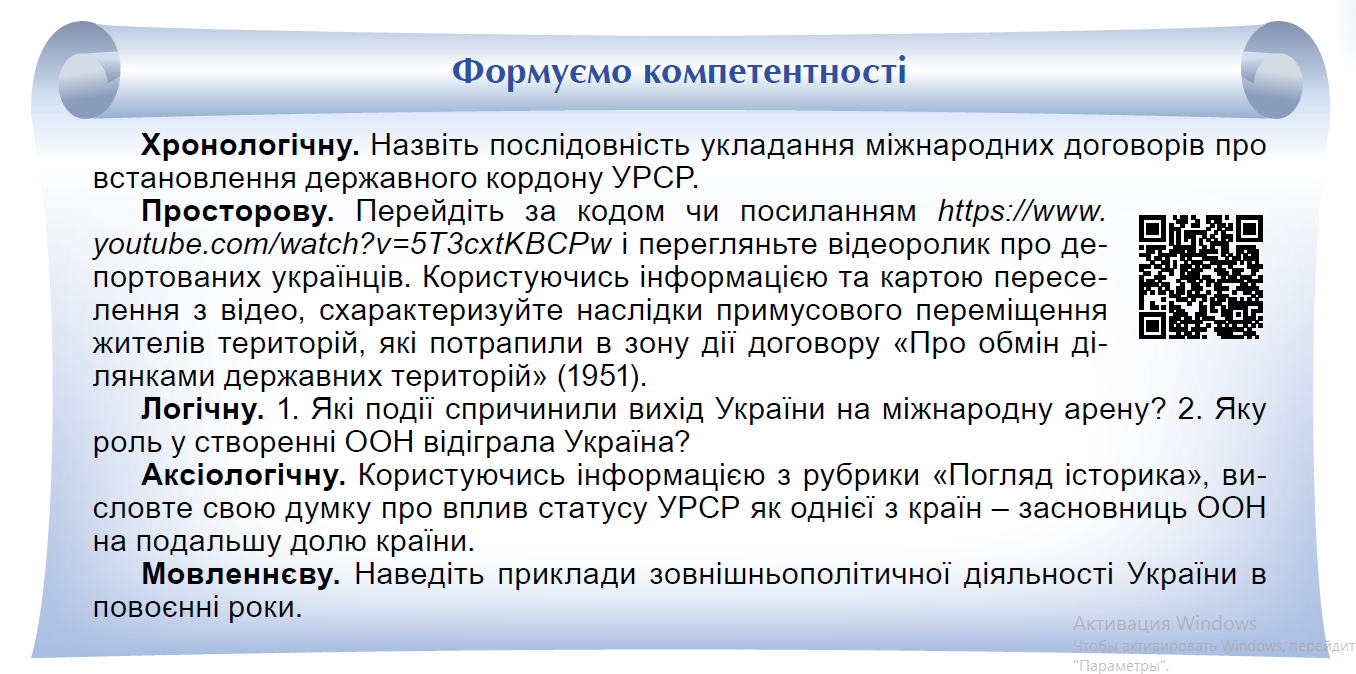 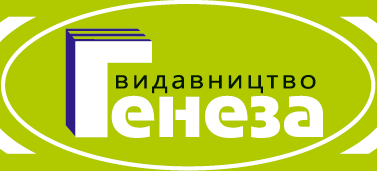 Дякуємо за увагу!
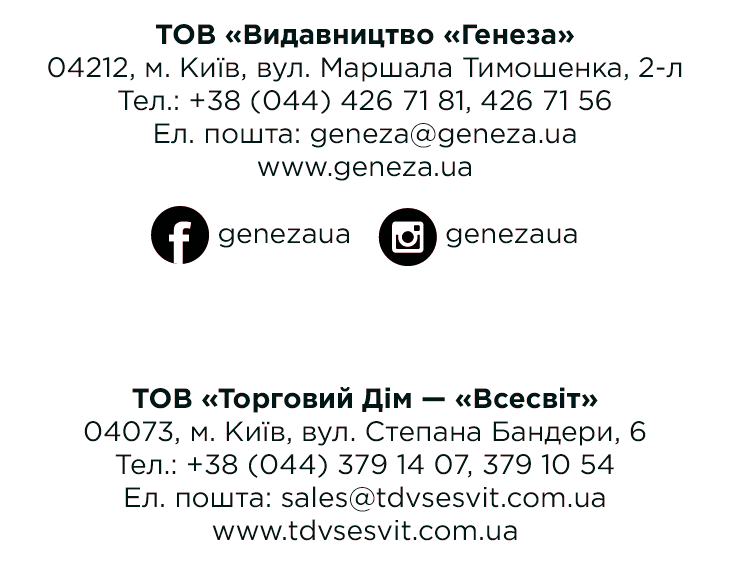